INTRODUÇÃO
MÉTODOS
REFERÊNCIAS
CONCLUSÃO
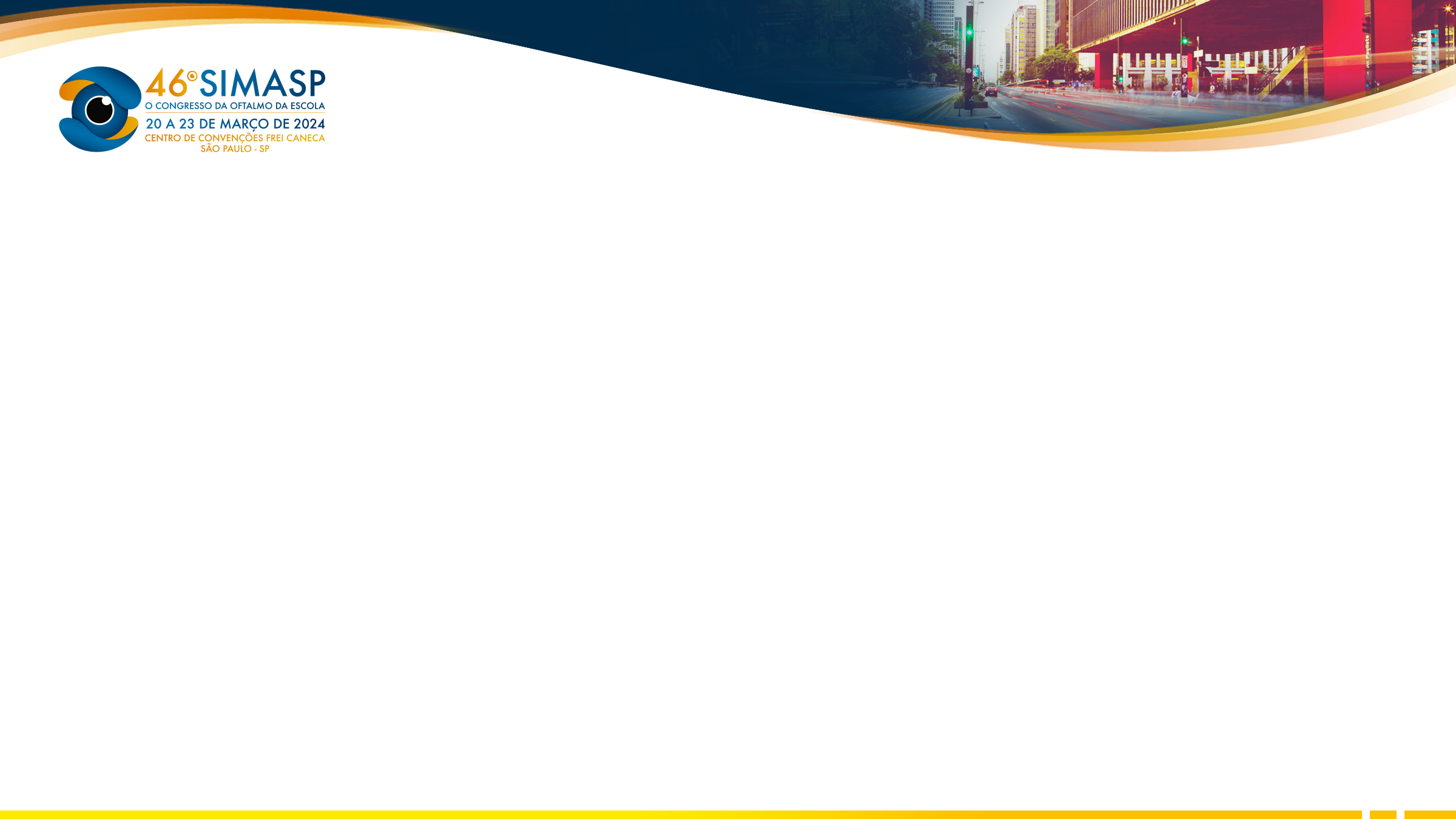 RESULTADOS
Comprimento excessivo do globo ocular, um fator de risco mesmo em pacientes baixo míopes ou emétropes?
Thaíse Maria de Morais Carvalho, João Felício Moreira Atta, Joana Tenório-Meireles-Teixeira, Michelline Joana Tenório Albuquerque Madruga Mesquita, Célia Regina Nakanami, Jorge Antônio Meireles-Teixeira
É certo que, em decorrência da alta miopia (AM), diversas complicações oculares costumam ocorrer, no entanto, esse pode não ser o único fator preponderante. Pacientes com excessivo comprimento do globo ocular (AXL), ainda que associados a baixas dioptrias, podem estar sujeitos às mesmas enfermidades, quando associados a uma ceratometria (K) menor, uma vez que as medidas de referência podem induzir a um falso diagnóstico.
O objetivo deste trabalho é relatar uma série de 21 casos de pacientes emétropes ou baixo míopes, mas que possuem um aumentado AXL, que compareceram por demanda espontânea em um serviço privado de São Luís-MA. Estudo realizado pela revisão de prontuário e de literatura.
A miopia é definida baseada no grau da dioptria e subdividida em baixo e alto grau. A AM, sua forma grave, é um erro de refração devido ao aumento do AXL, resultando em atrofia progressiva do tecido ocular e várias complicações, como glaucoma, catarata, retinosquise, descolamento de retina e buraco macular, sendo estas três últimas conhecidas como maculopatia de tração miótica (MTM). Durante a análise da literatura, observaram-se associações significativas entre o formato do pólo posterior do olho e a ocorrência de MTM na AM, sendo seu desenvolvimento dependente do tempo. Quando de início precoce (7-11 anos), apresenta maior risco de desenvolver atrofia difusa ou lesões mais graves, apesar de ser incomum seu início nessa faixa etária. Durante o estudo, observou-se a possibilidade do surgimento de um novo grupo de pacientes caracterizados por um AXL aumentado sem alterações na visão (emétropes) ou com baixas dioptrias, com possível predisposição a AM e suas complicações, demandando um acompanhamento mais rigoroso com possível necessidade de antecipação de tratamento. Esses pacientes apresentavam 24,94mm como média do AXL (valores entre: 22.82 e 27.07) e 40.8 como média de K em eixo mais plano (valores entre: 38.56 e 43.04).
Dessa forma, em vigência da crescente incidência de miopia no mundo e a elevada prevalência de suas formas graves com complicações que podem resultar em um prognóstico visual reservado, é de suma importância compreendermos melhor essa ametropia, os componentes refrativos e seus parâmetros (profundidade de câmara, espessura de cristalino e córnea) além do AXL. Levanta-se ainda o questionamento sobre esse grupo em potencial de pacientes pseudo-baixo míopes com grande AXL sobre os riscos do desenvolvimento de afecções que possuem a AM como fator de risco.
1. ALIO, Jorge L. et al. The risk of retinal detachment in high myopia after small incision coaxial phacoemulsification. American journal of ophthalmology, v. 144, n. 1, p. 93-98. e2, 2007. 
2. BABA, Takayuki et al. Prevalence and characteristics of foveal retinal detachment without macular hole in high myopia. American journal of ophthalmology, v. 135, n. 3, p. 338-342, 2003. 
3. GARCÍA-GEN, Enrique et al. High myopia and the complement system: factor h in myopic maculopathy. Journal of Clinical Medicine, v. 10, n. 12, p. 2600, 2021. 
4. XIAO, Ou et al. Distribution and severity of myopic maculopathy among highly myopic eyes. Investigative ophthalmology & visual science, v. 59, n. 12, p. 4880-4885, 2018. 
5. WANG, Nan-Kai et al. Pediatric Retinal Detachment: Comparison of High Myopia and Extreme Myopia. British journal of ophthalmology, 2008.
Legenda: OD = Olho Direito
                OE = Olho Esquerdo
                AXL = Comprimento axial do olho
                K plano = ceratometria em eixo mais plano